Zin en onzin van clozapinespiegel-bepalingen
Een cross-sectioneel onderzoek naar clozapinespiegels bij Servische patiënten
Dr. Hans de Haas, psychiater bij Inforsa (Arkin)
Inhoud
Aanleiding / casus

Internationale richtlijnen

Beschikbare data

Eigen onderzoek
  
Discussie
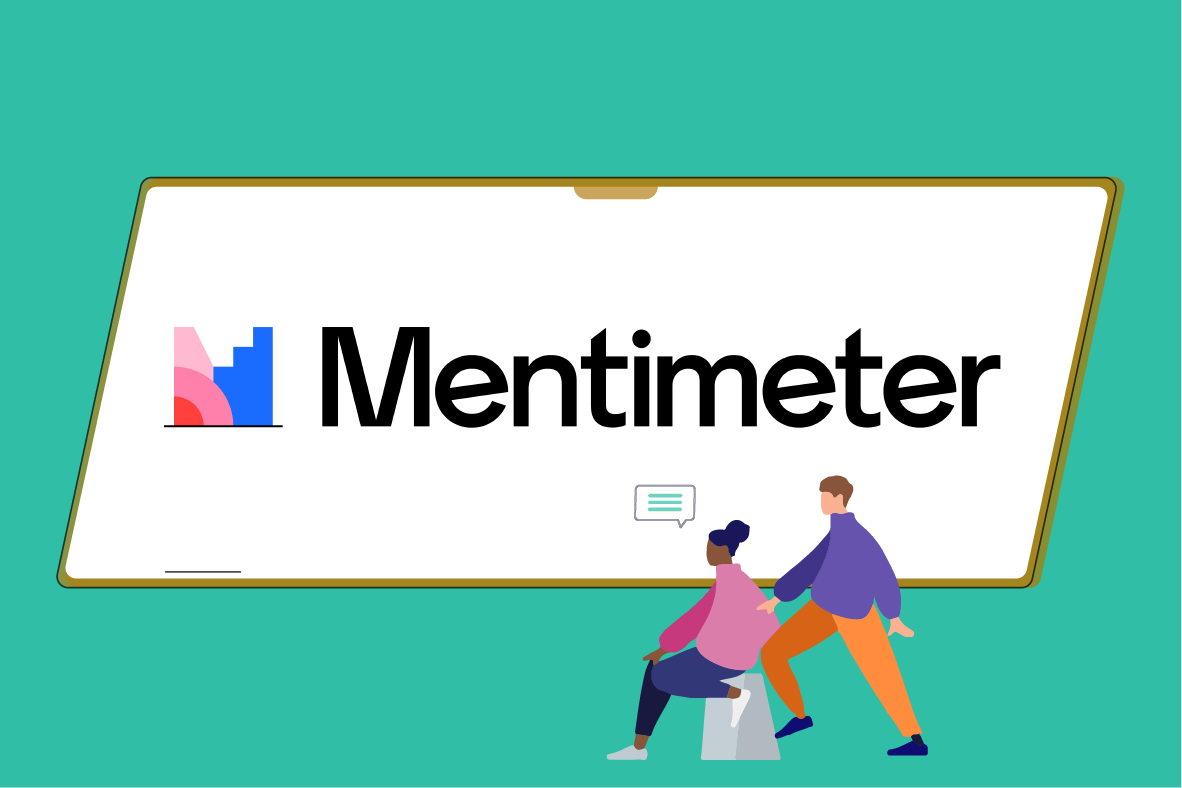 Achtergrond
30% van mensen met classificatie schizofrenie: therapieresistent

Clozapine enige écht effectieve medicamenteuze optie

Wel opletten:
Bijwerkingen
Opbouwschema
Leukocytencontroles
Spiegels 
Intoxicaties
Aanleiding
Telefoontje vanuit het labclozapinespiegel dhr. H ~1500ng/ml! (Ref 350-700ng/ml)

Op dat moment agressie vanuit psychoselangdurige kamerinsluiting ondanks verplichte behandeling met ECT + clozapine + haloperidol + lithium + lamotrigine. 

Bij beoordeling
Geen tekenen van intoxicatie
Psychiatrisch beeld verbeterd 

Uiteindelijk ontslag naar verwijzende kliniekclozapine (streef 1000-1200 ng/ml)
Aanleiding
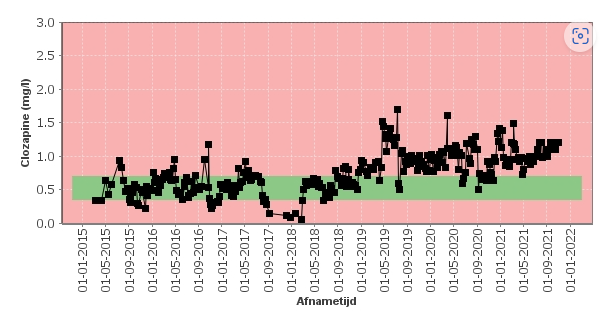 Sindsdien: standard care
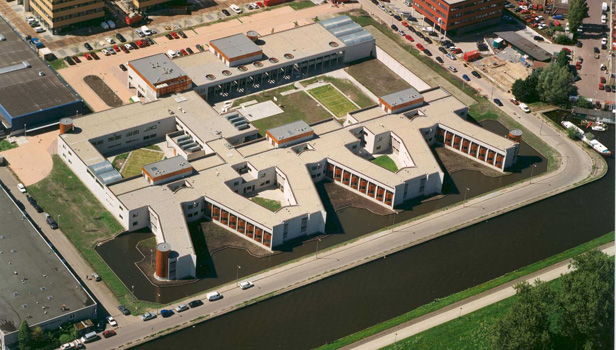 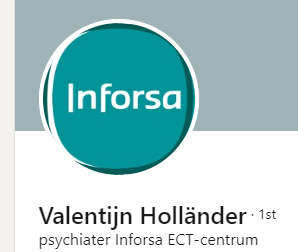 Inforsa (Arkin), FPK / LIZ / HIBZ, Amsterdam
Richtlijnen
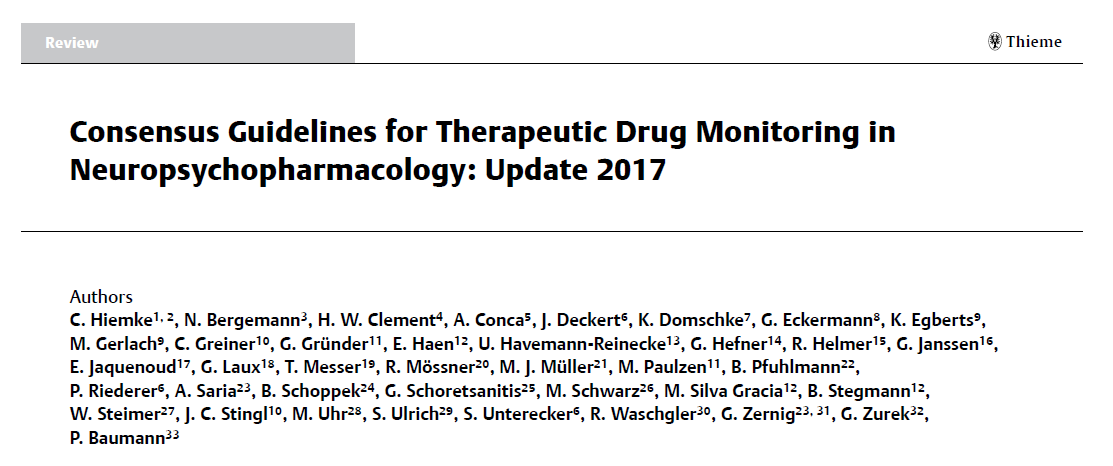 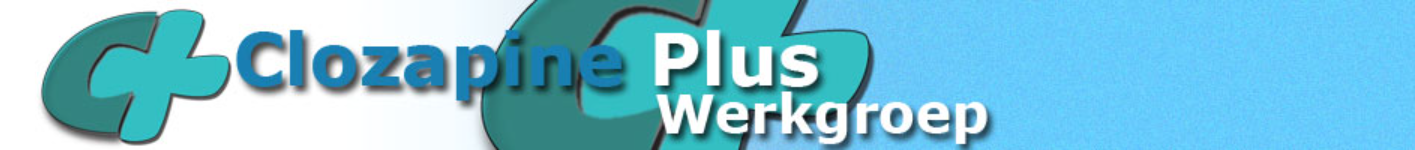 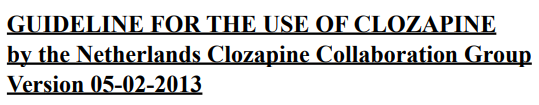 Range	 	350 – 600 ng/ml
Laboratory alert	1000ng/ml
Range 		350 – 700 ng/ml
Laboratory alert	 1000ng/ml
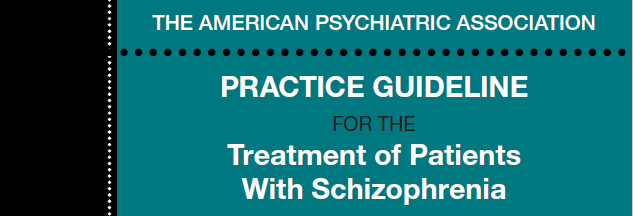 “no absolute level of clozapine is associated with either efficacy or toxicity”
“if no response is evident and clozapine is well tolerated” >350ng/ml
Hiemke 2017, APA 2021, CPW 2013
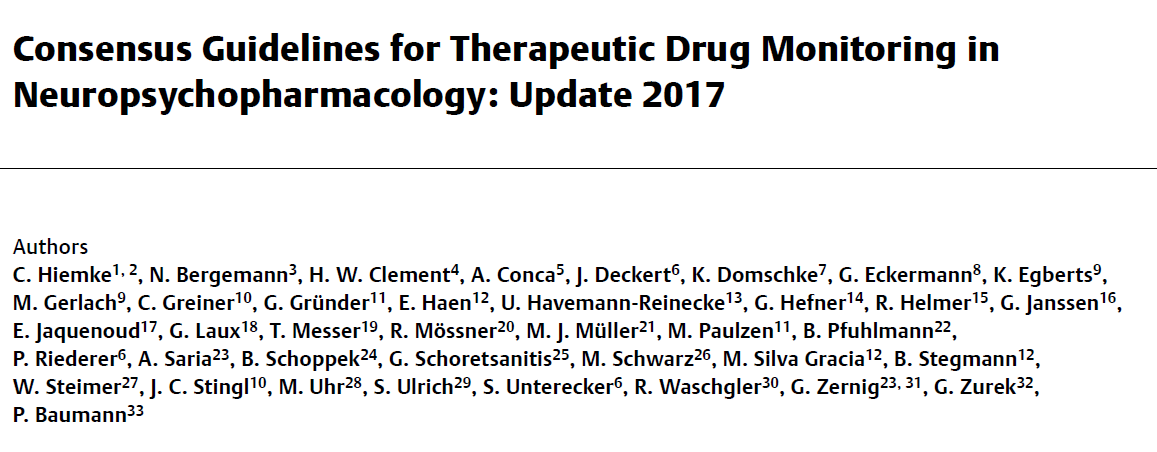 Hiemke 2017
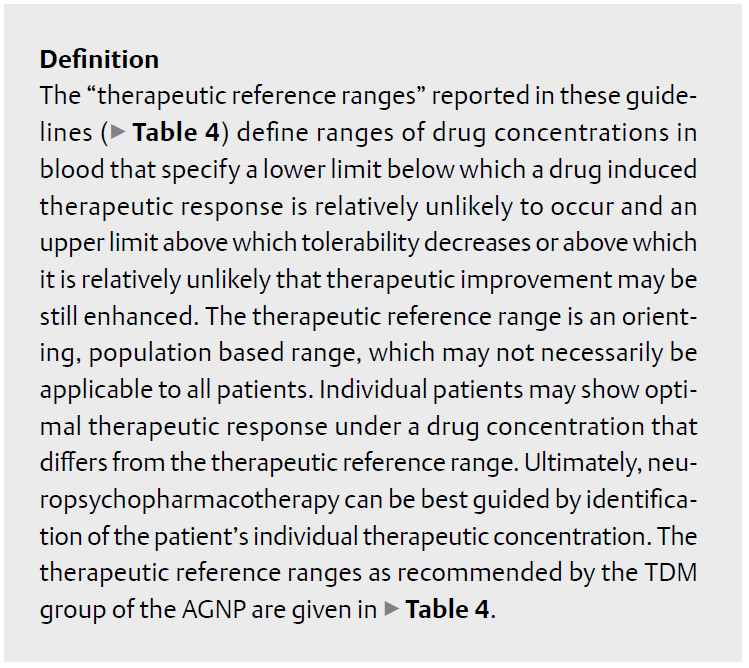 Therapeutic range
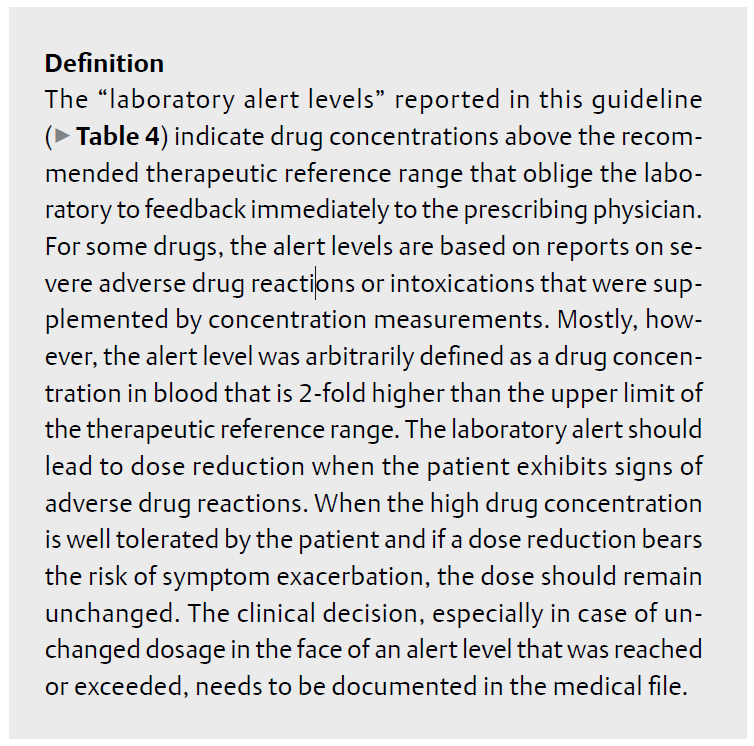 Toxische spiegel / “Laboratory alert level”
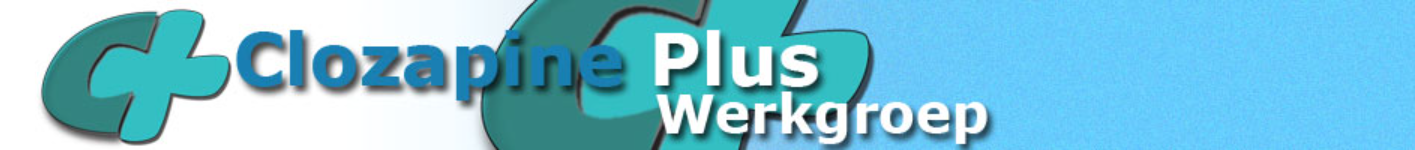 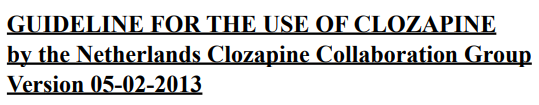 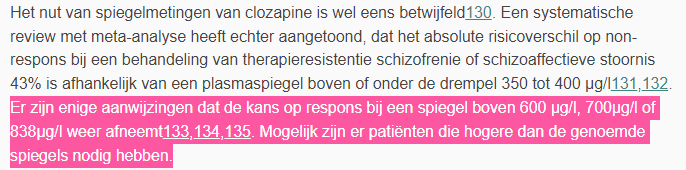 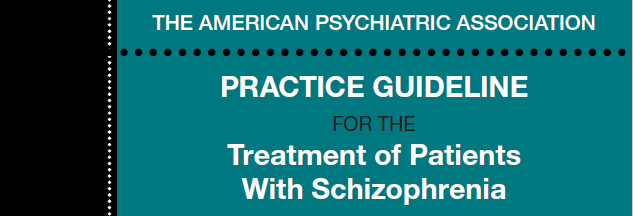 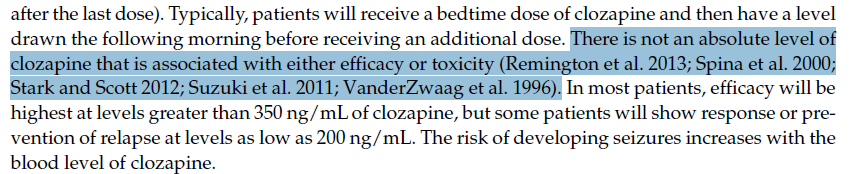 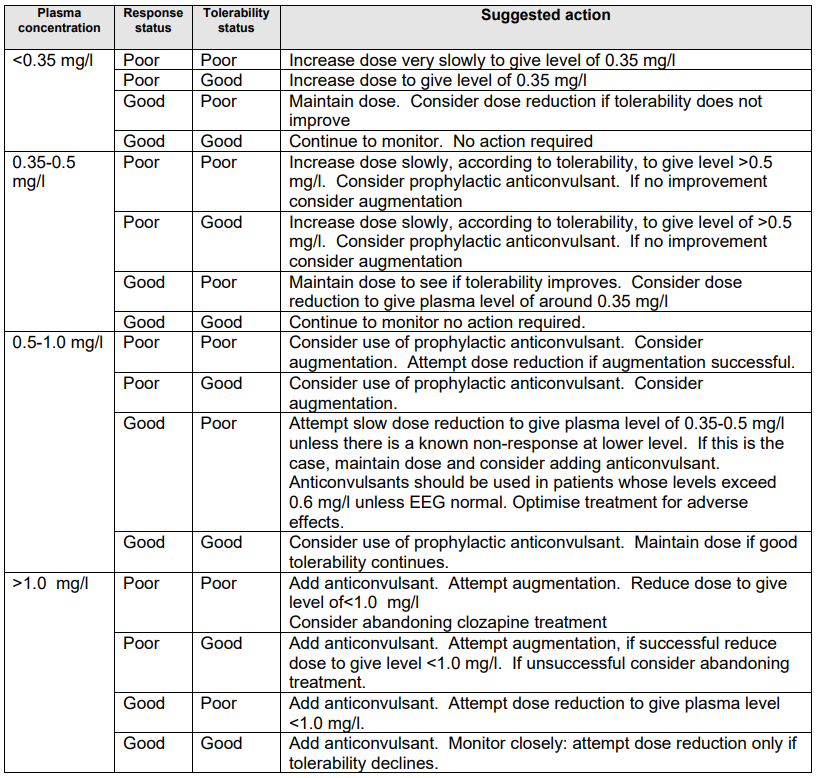 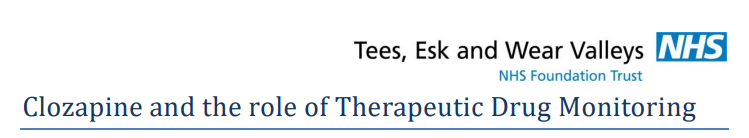 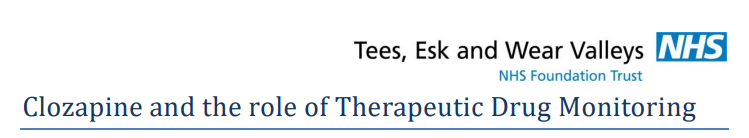 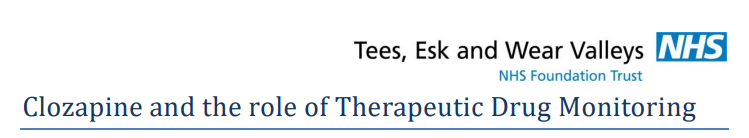 Evidentie
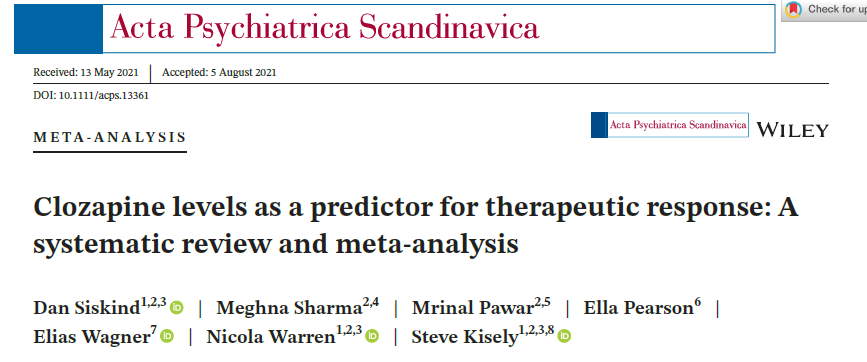 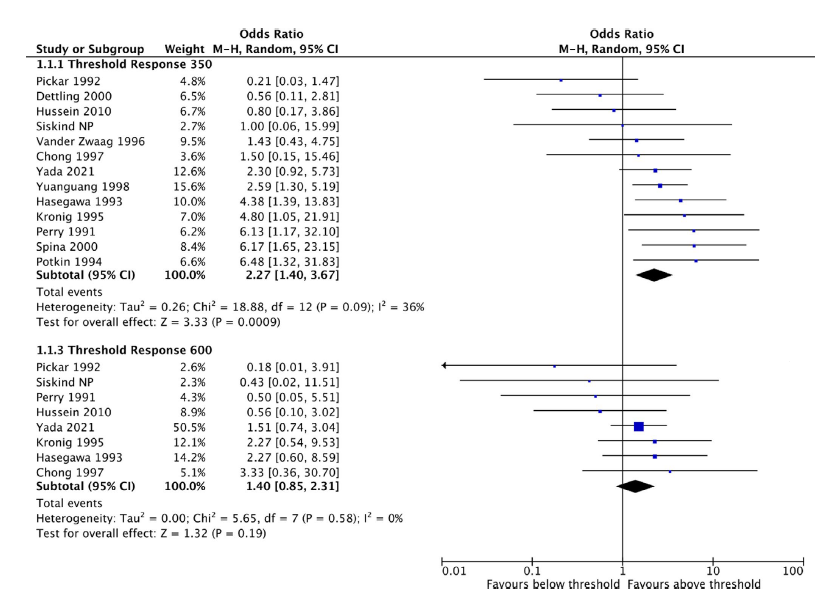 Clinical?
?
400mg
Clinical
Clinical
500 - clinical
Clinical
Clinical
Footer / Datum
Siskind 2021
[Speaker Notes: BIAS]
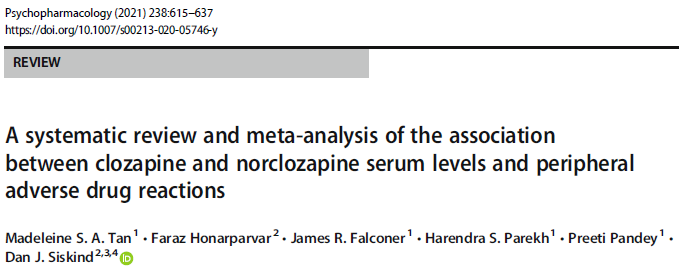 Evidentie: Bijwerkingen
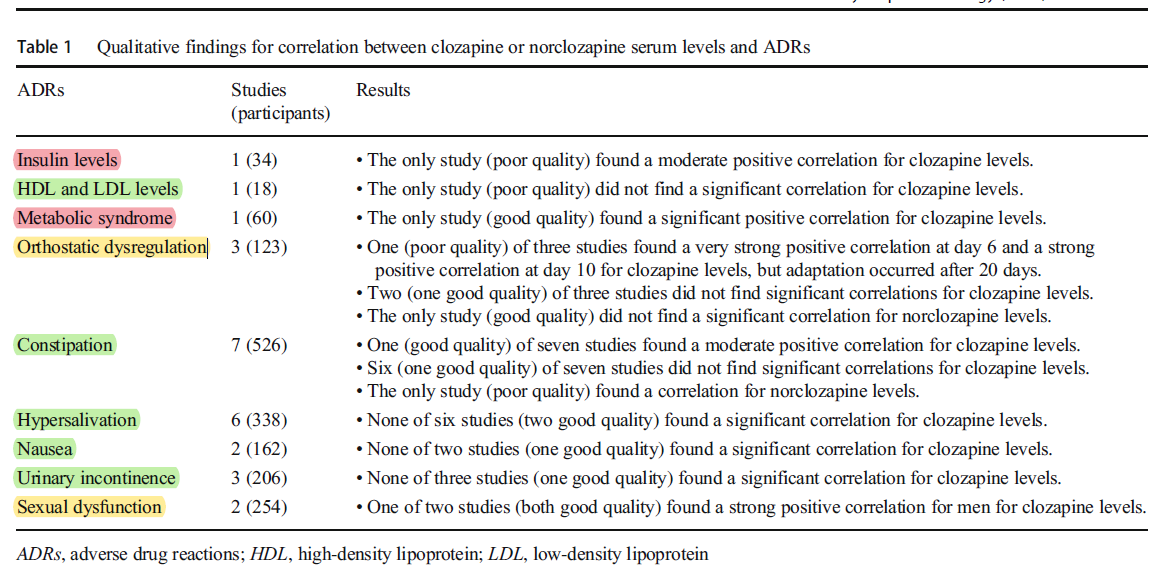 Insulten / toxiciteit
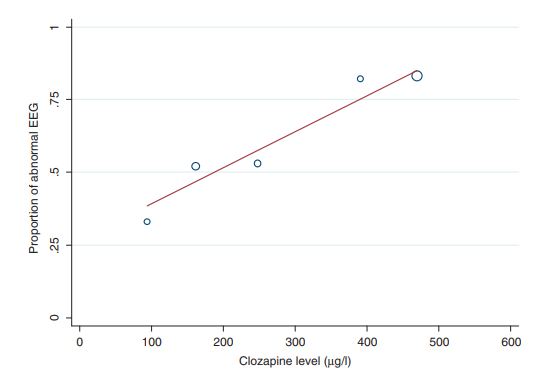 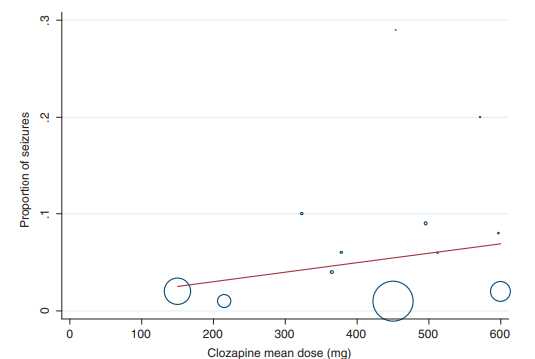 Varma, 2011
Insulten
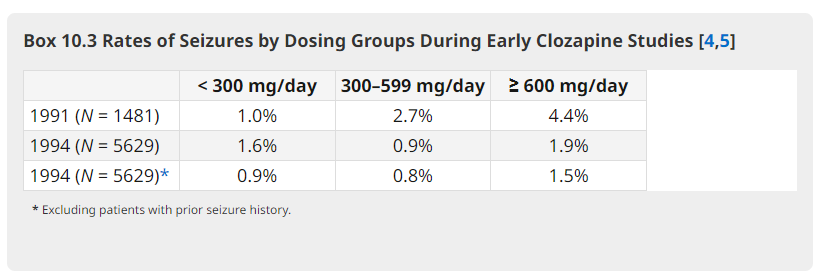 Case reports
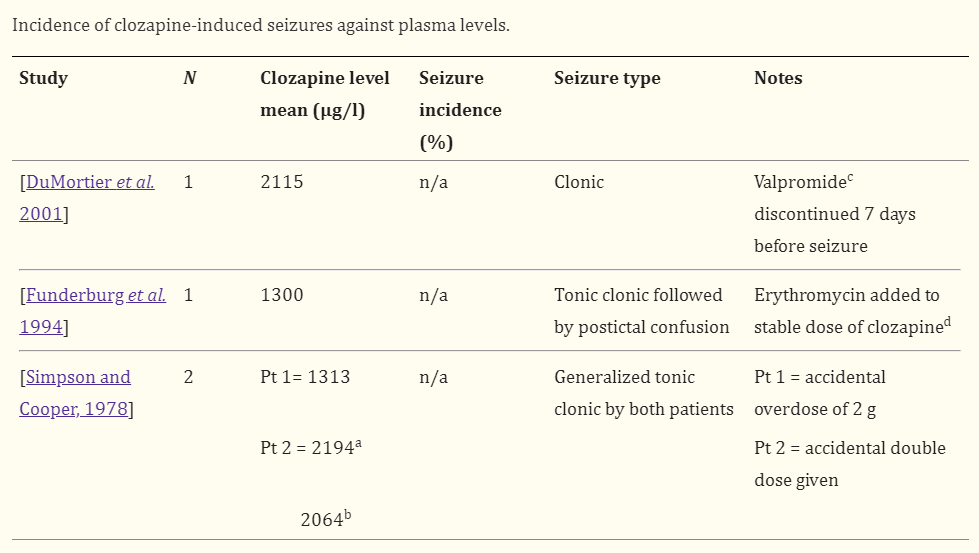 Footer / Datum
Insulten
Uitgangspunten
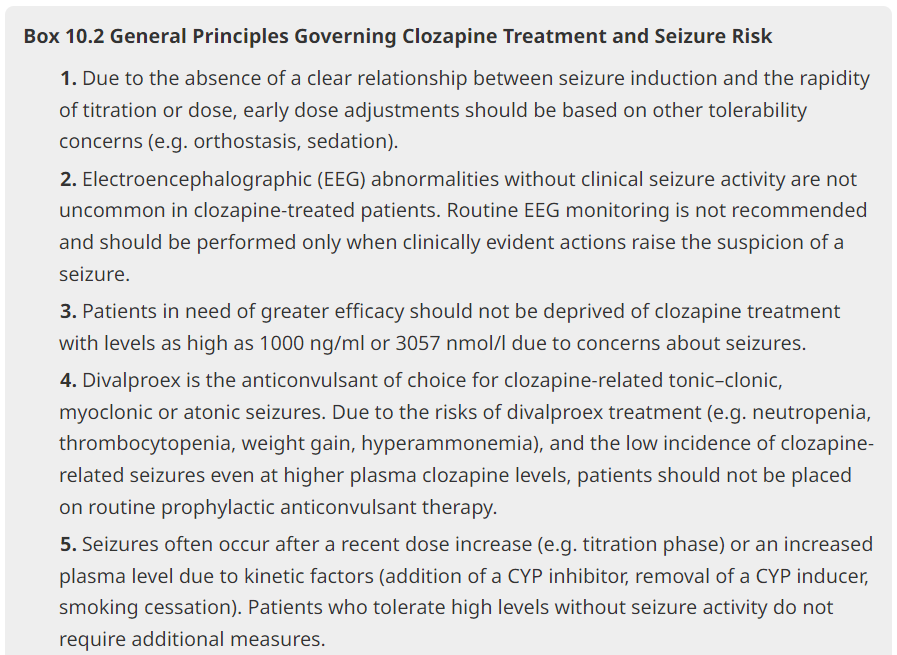 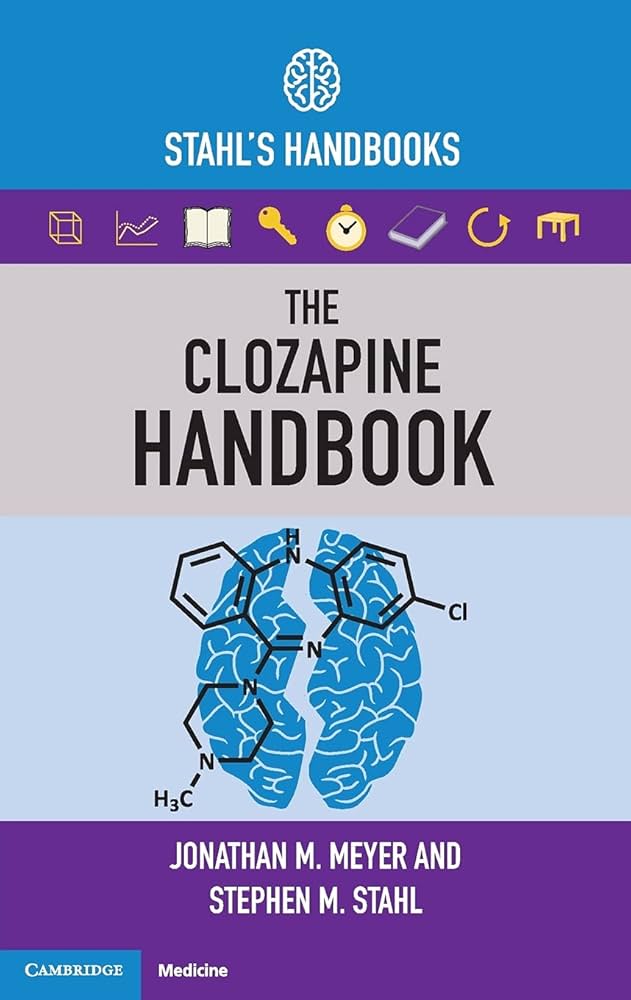 Footer / Datum
Uitgangspunten
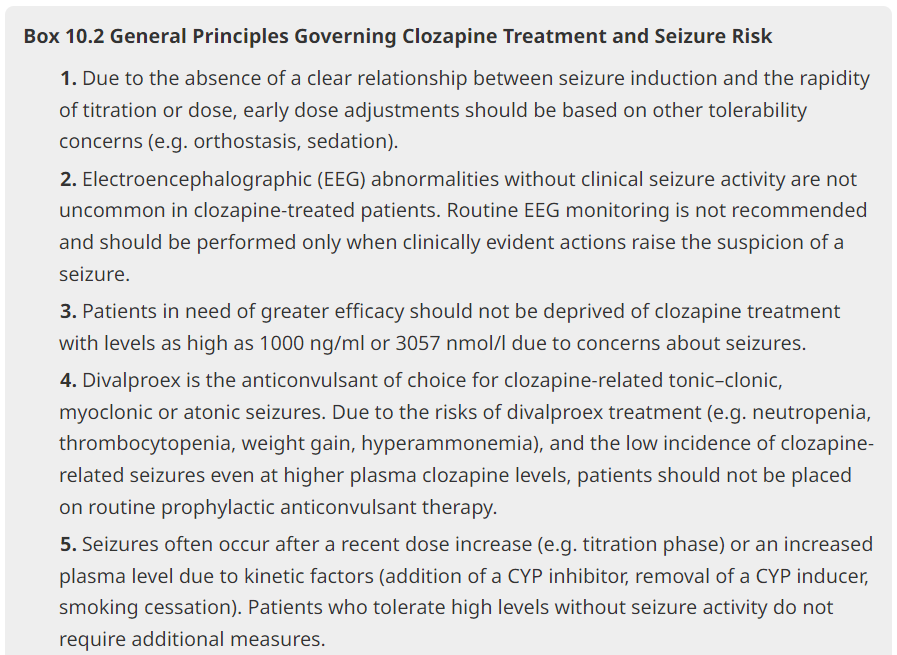 Titratie obv bijwerkingen
Routine EEG: nee
Ptt geen spiegels tot 1000ng/ml onthouden uit angst voor insulten
Valproaat 1e keus antiepilepticum
Vaak insult bij plotse dosisverhoging
Geen profylaxe
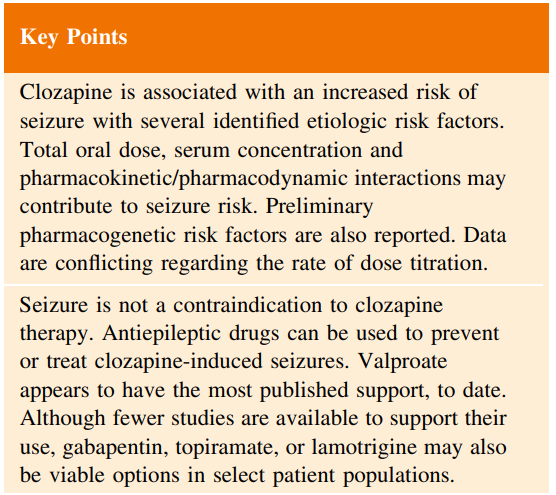 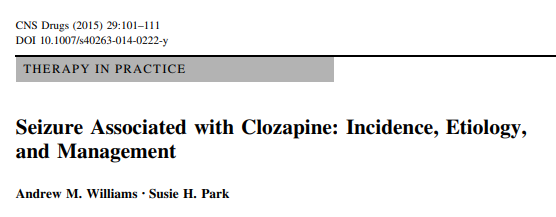 Overigens: spiegelcontroles niet overal routine
Ja: VS, Canada, Australië, New Zeeland, (delen van de) EU
Nee: Niet (routine): VK, Japan, midden Europa, ?: Afrika, (delen van) Latijns Amerika, delen van Azië

Wat voor spiegels bereiken deze patienten?
Recente observationele data
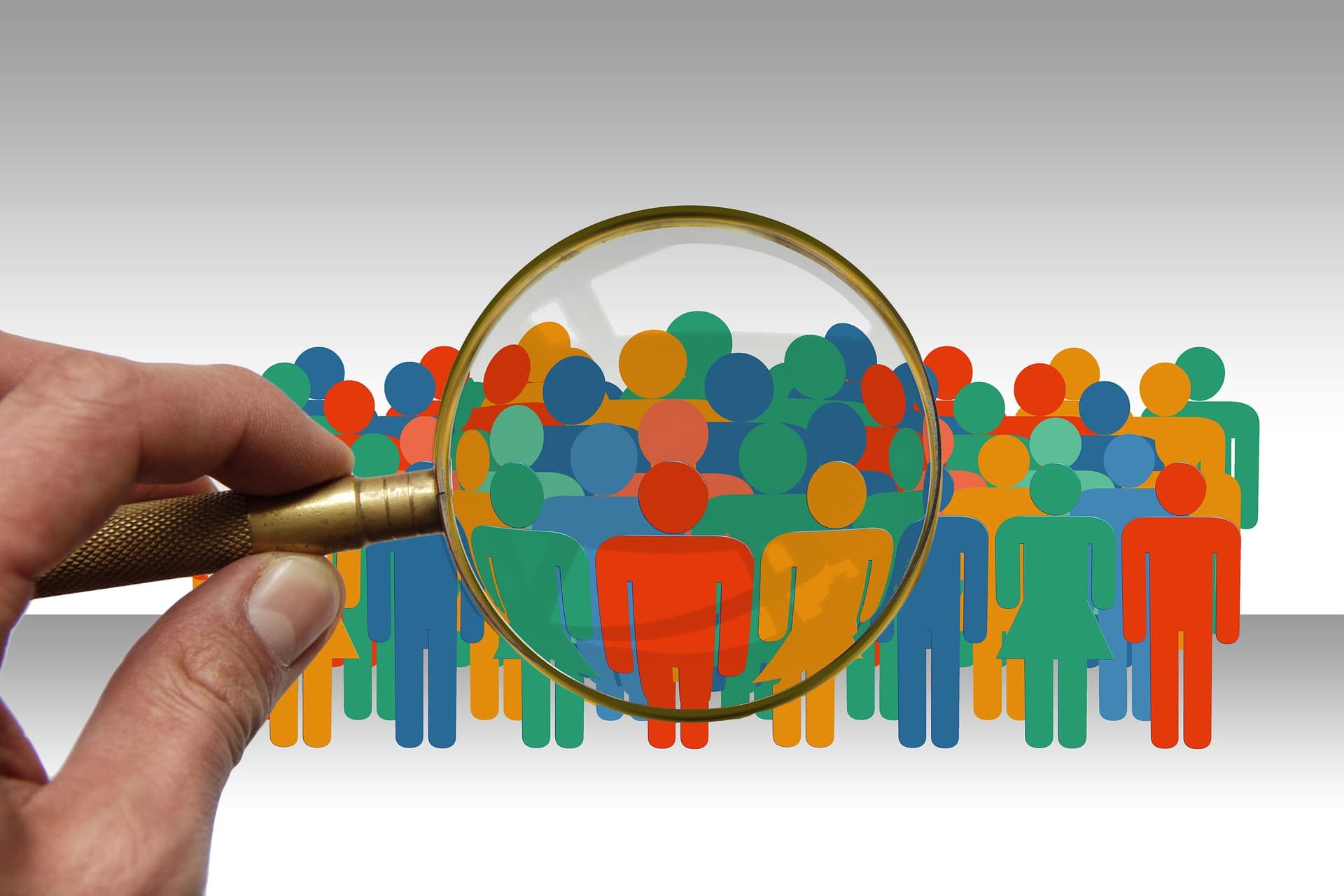 Footer / Datum
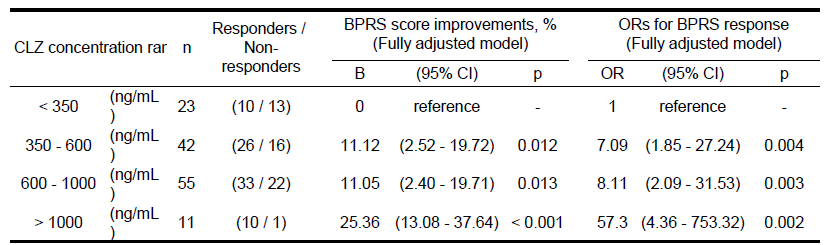 Japan (1)
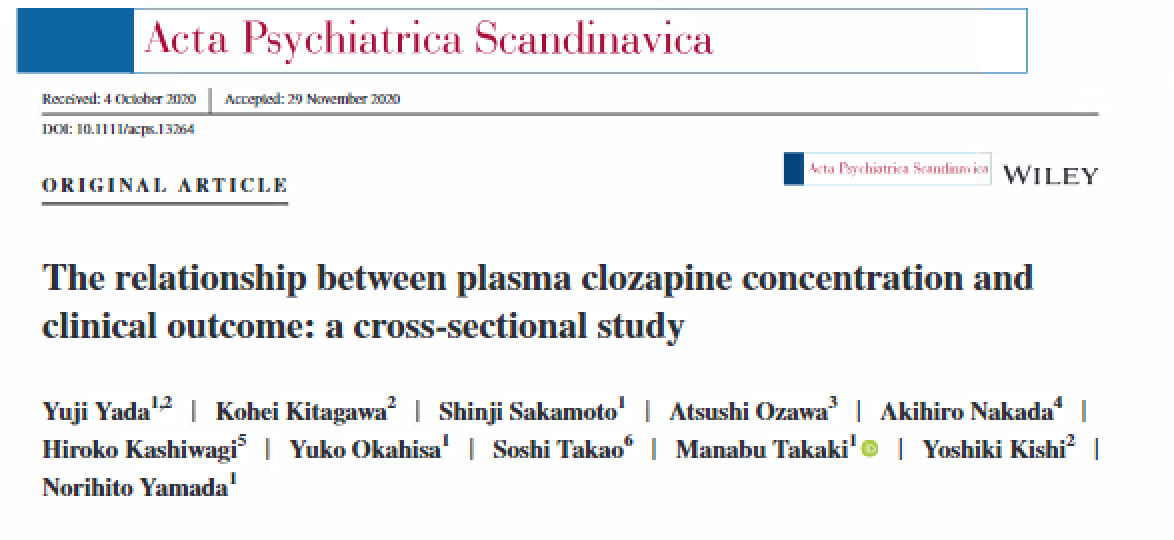 “Severe” - sedation, myoclonus, and seizures
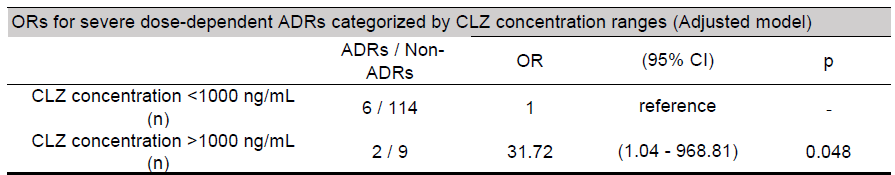 Yada, Acta Psychiatr Scand, 2021
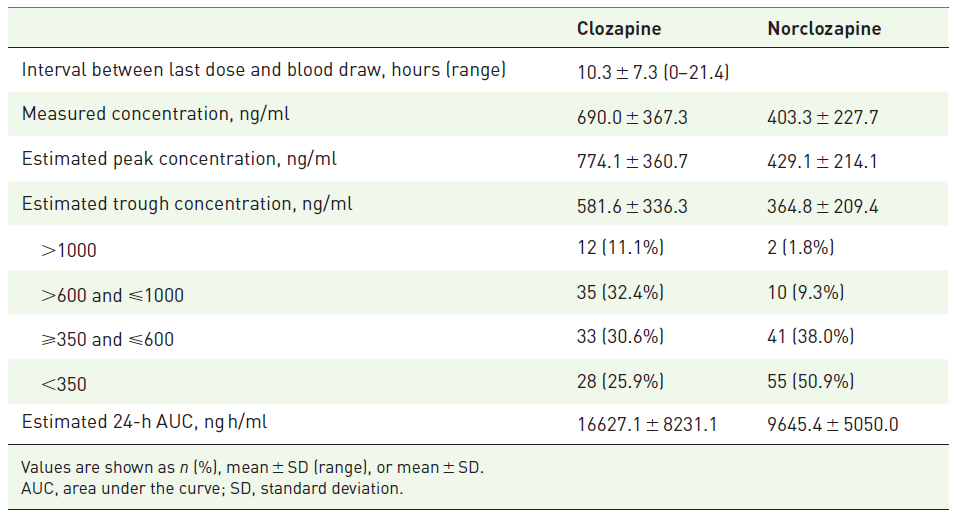 Japan (2)
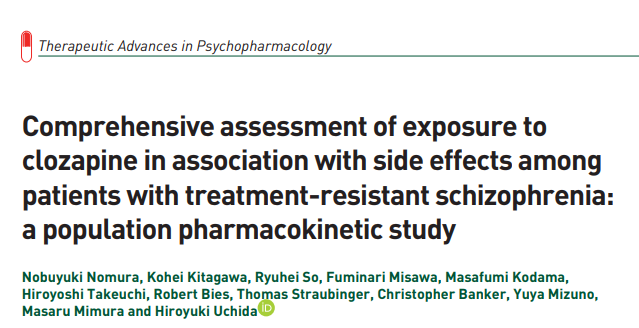 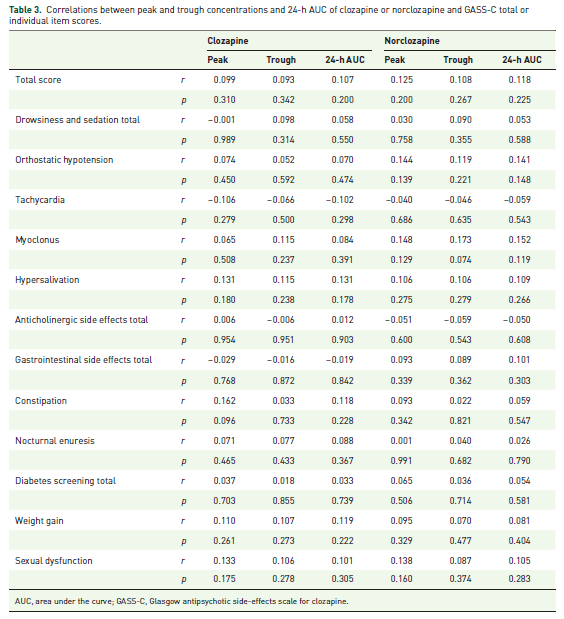 Nomura, Ther Adv Psychopharmacol, 2021
Ter vergelijking: België
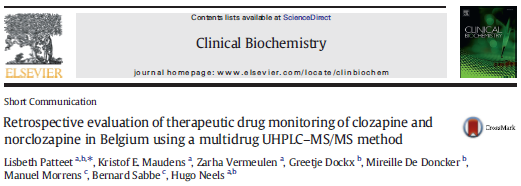 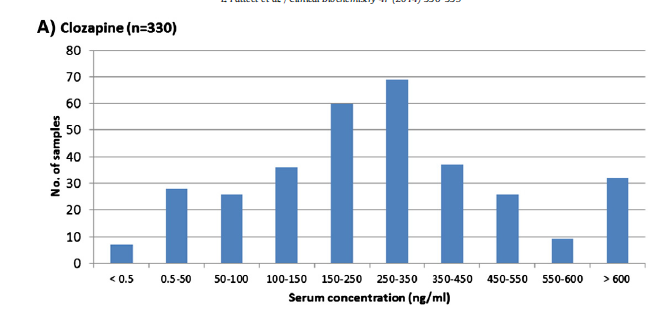 22.3%
Patteet, Clin Biochem, 2014
[Speaker Notes: Note: in belgie wel spiegels!]
Prospectief onderzoek
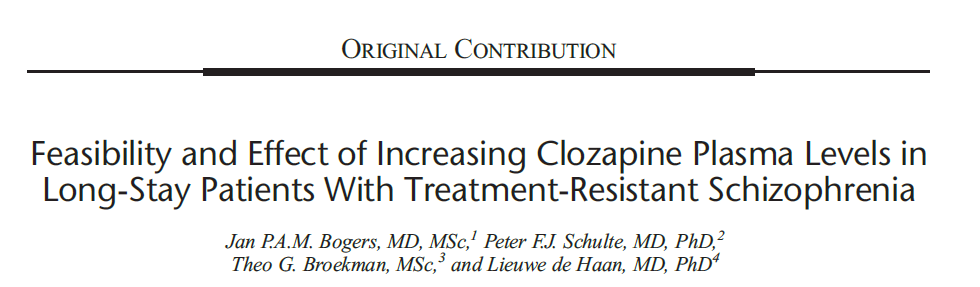 Bogers, J Clin Psychopharm, 2023
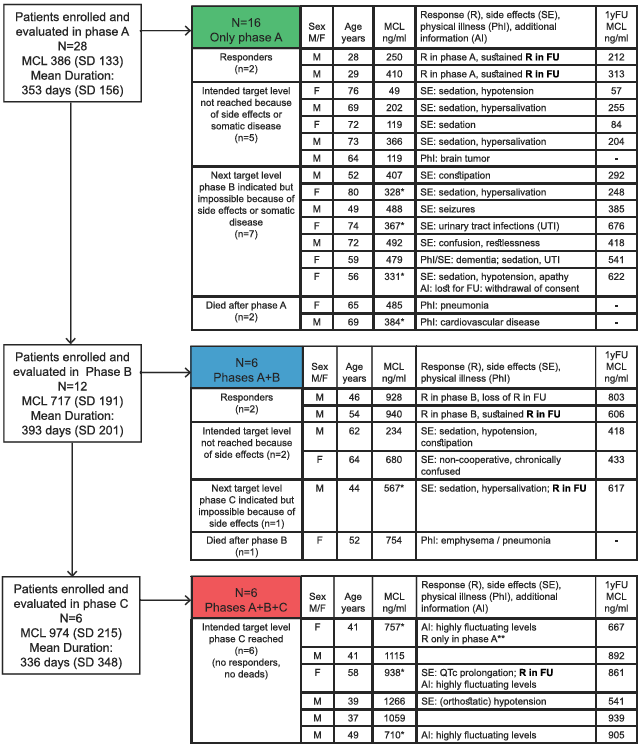 Tolerantie en effect vallen tegen…
Footer / Datum
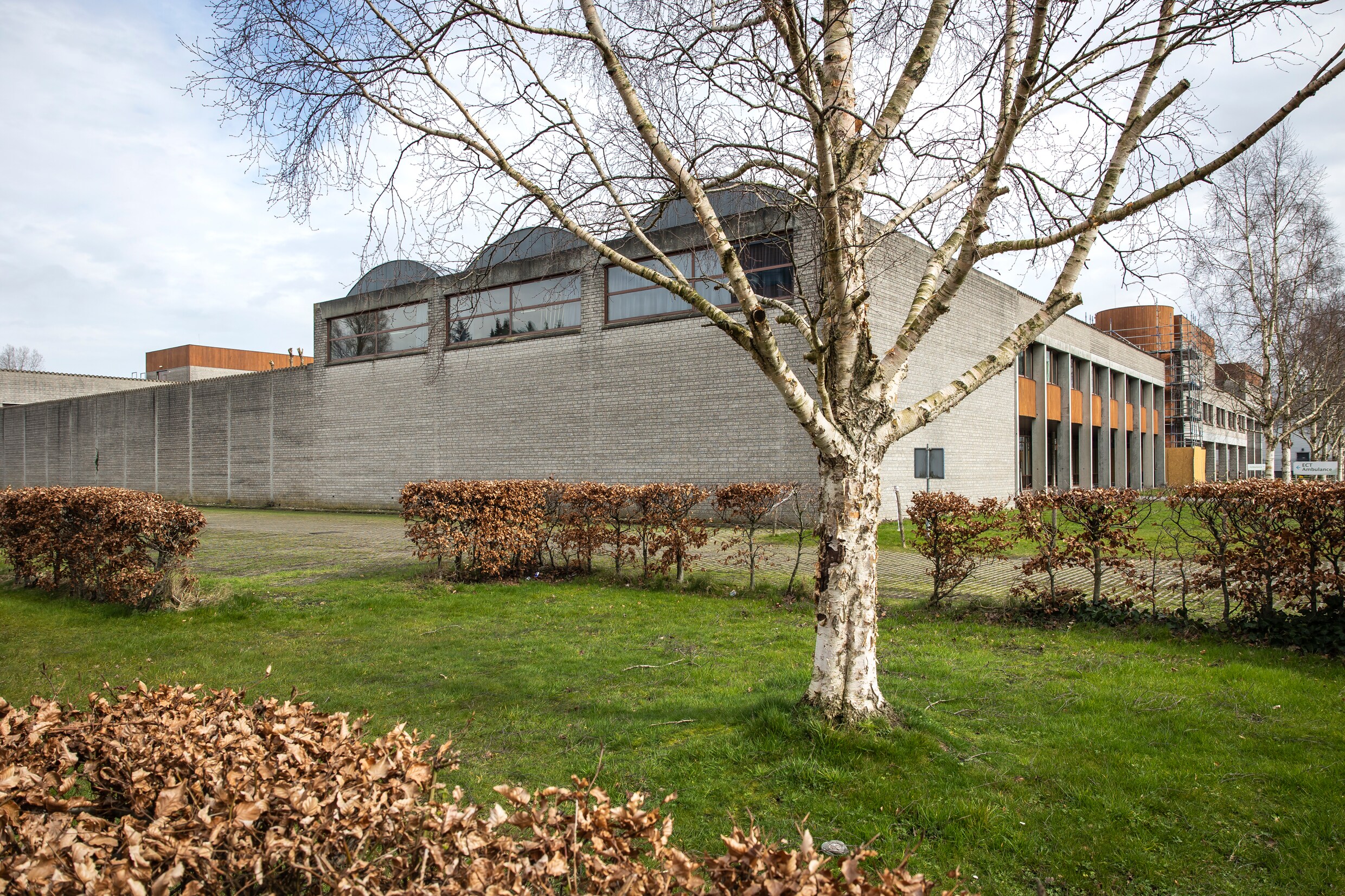 Eigen onderzoek
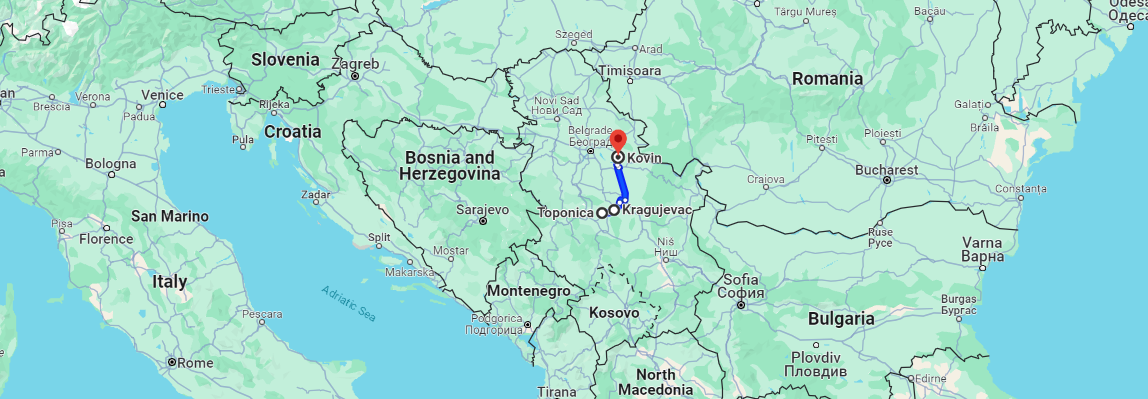 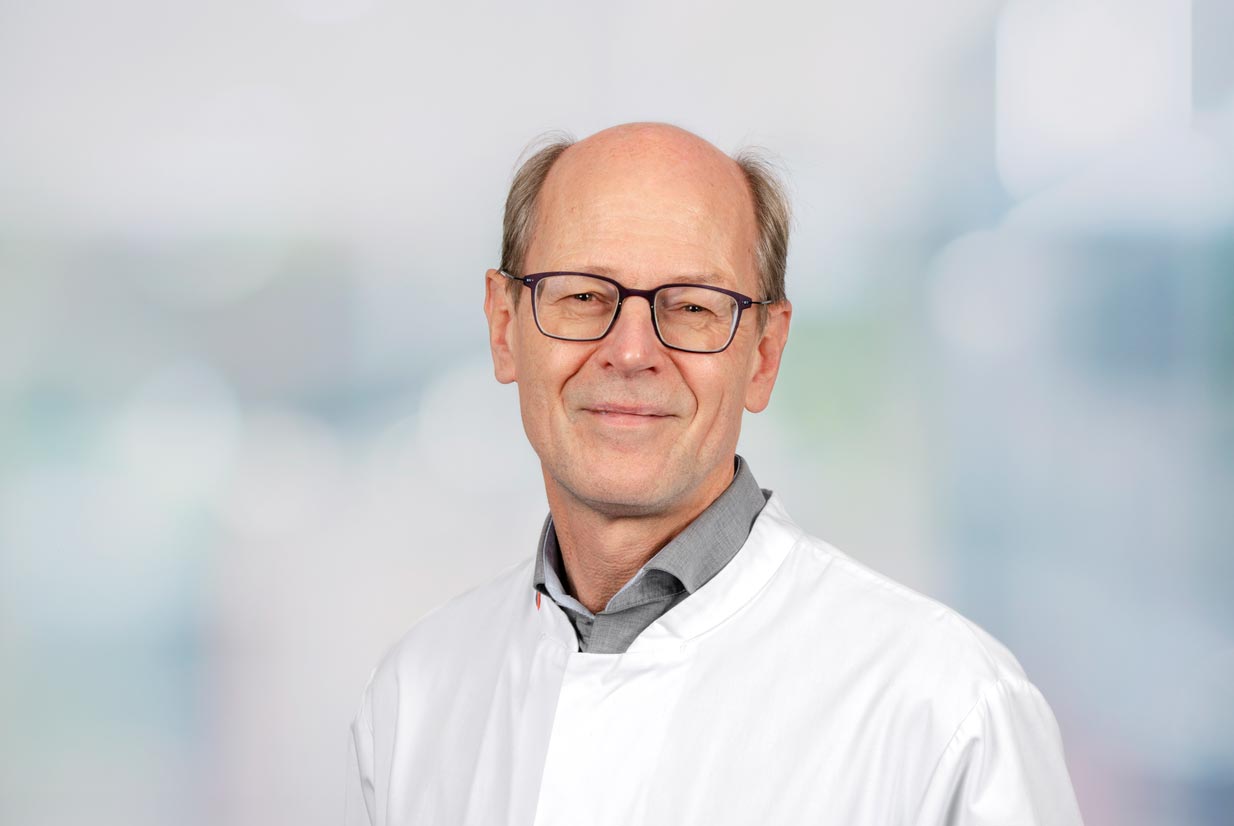 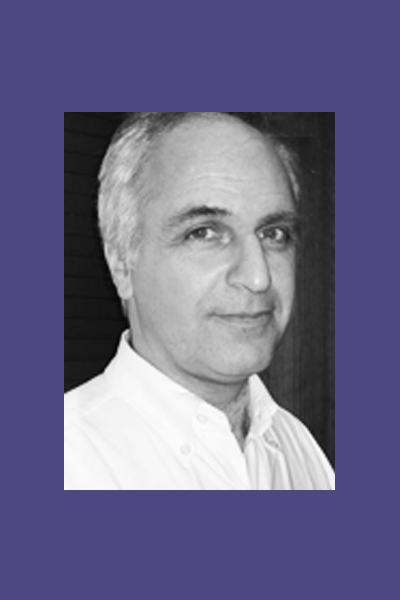 Prof. Dr. Dragana Ristic-Ignjatovic
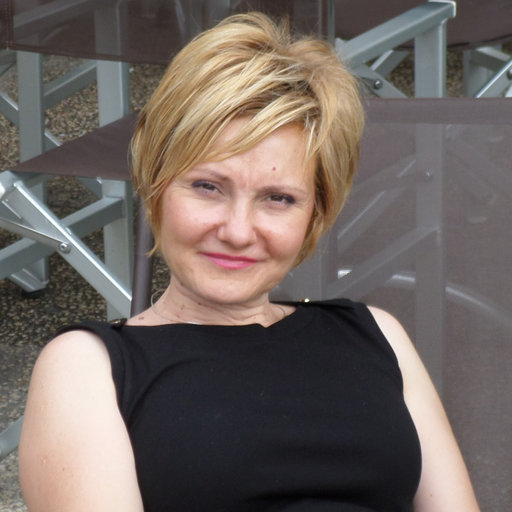 Prof. Dr. Daan TouwZiekenhuisapotheker, UMCG
Dr. Dan Cohen
Psychiater, GGZ NHN
Doelen
Grote lijnen: 

Servische patienten met psychotische stoornissen

Spiegels meten op meerdere tijdstippen


Bepalen wat de clozapinespiegels zijn in deze groep

Effecten van deze informatie (Dosisaanpassingen? Verbetering van de spiegels?)
Special Hospital for Psychiatric Disorders 
Kovin (N=41)
Methoden: populatie
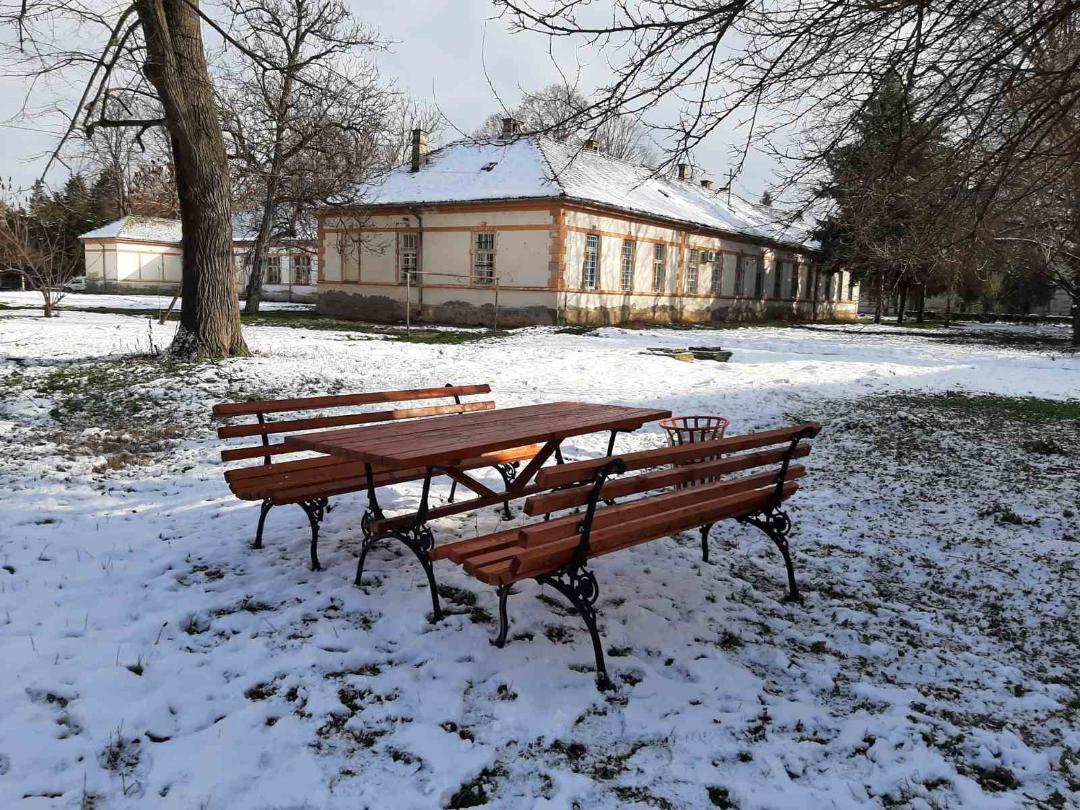 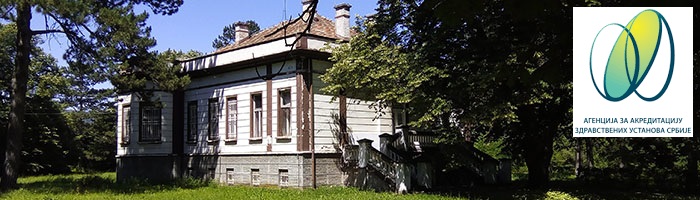 University Clinical Center 
of Kragujevac (N=50)
Special Hospital for Psychiatric Diseases Gornja Toponica (N=49)
Inclusiecriteria
ICD-10 classificatie schizophrenie of schizo-affectieve stoornis
Therapieresistentie (≥2 onsuccesvolle behandelingen met AP) 
Lopende behandeling met clozapine, stabiele dosis ≥ 4 weken
Leeftijd ≥ 18 
Voldoende beheersing van de Servische taal 
Bereid tot geven van (wilsbekwaam*) informed consent. *UCSD Brief Assessment of Capacity to Consent (UBACC).
Methoden
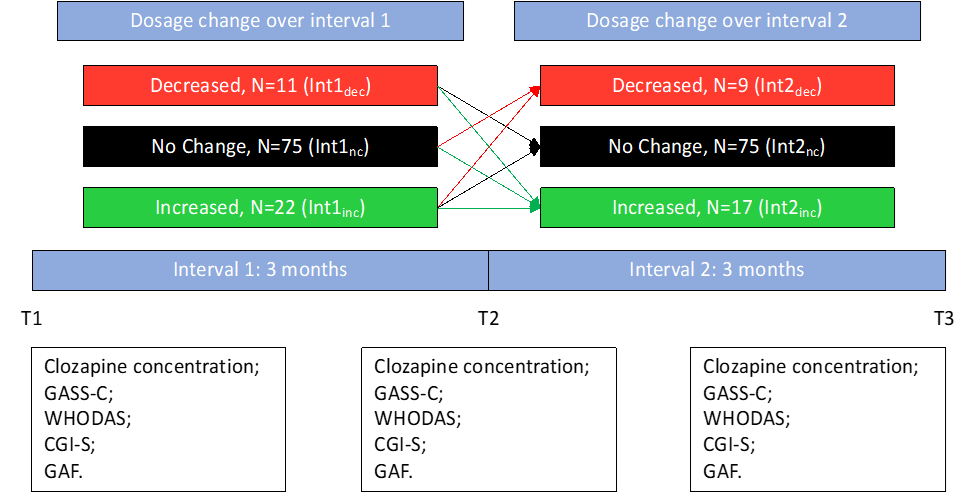 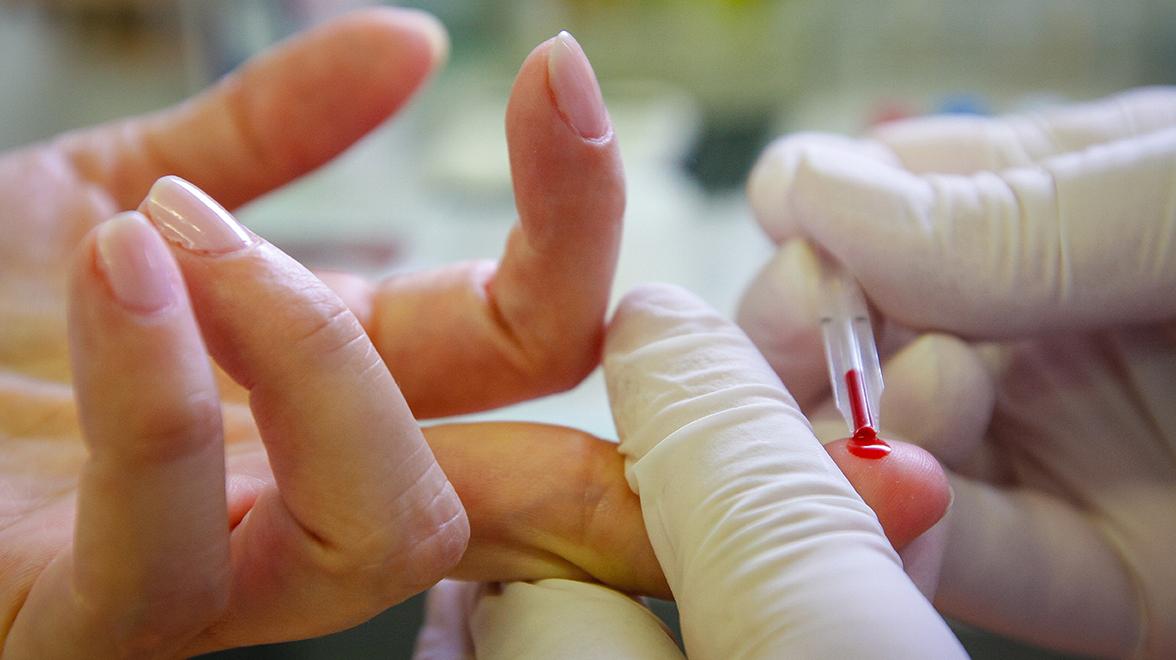 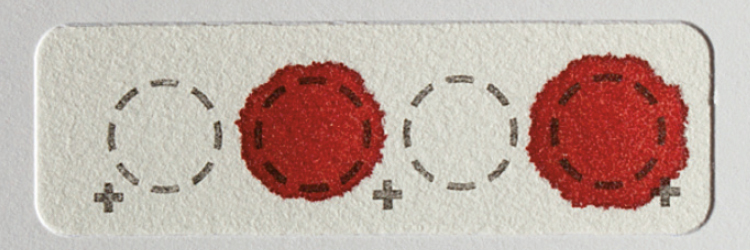 GASS-C: Glasgow Antipsychotic Side-effects Scale for Clozapine	
WHODAS: WHO Disability Assessment Schedule		
CGI-S: Clinical global impression - severity
GAF: Global Assessment of Functioning
1e Project: cross sectioneel
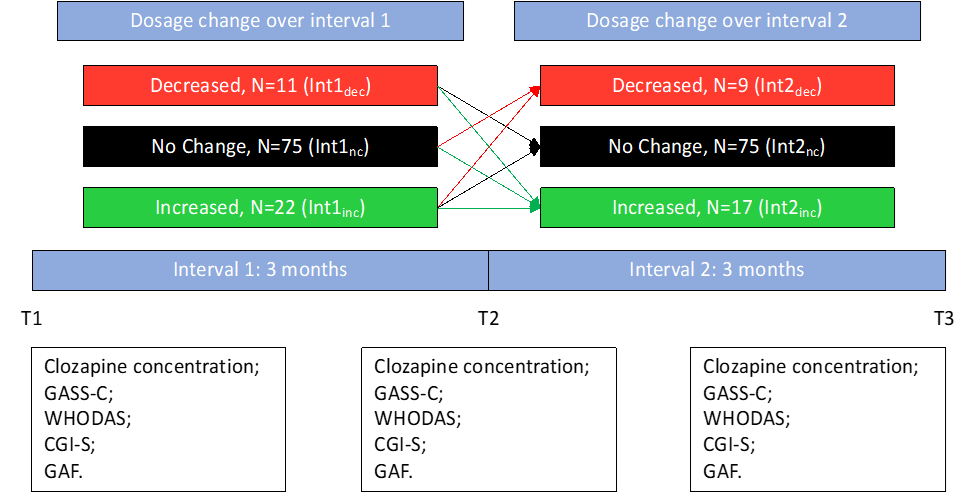 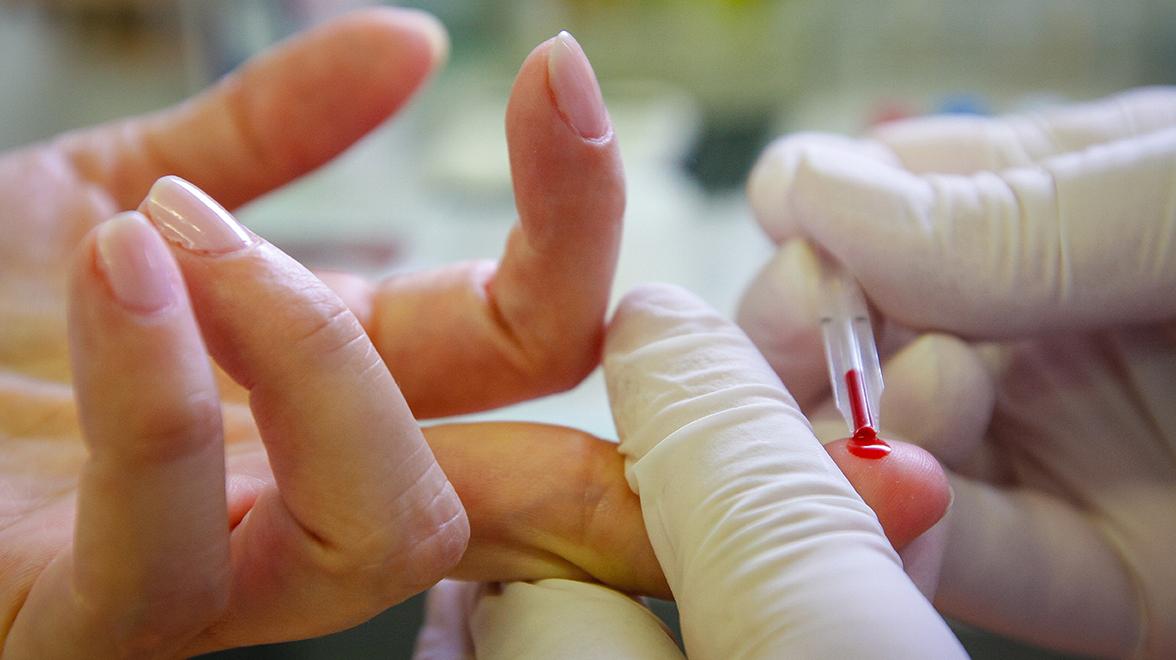 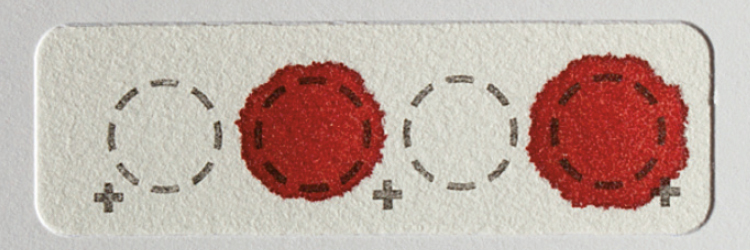 GASS-C: Glasgow Antipsychotic Side-effects Scale for Clozapine	
WHODAS: WHO Disability Assessment Schedule		
CGI-S: Clinical global impression - severity
GAF: Global Assessment of Functioning
“Table 1.”
IChi-square, IIKruskal-Wallis, IIIFisher's exact.
Doses en spiegels
Veel lage doses!
Verschillen tussen centra

Er komt een plaatje
Resultaten: clozapinespiegels
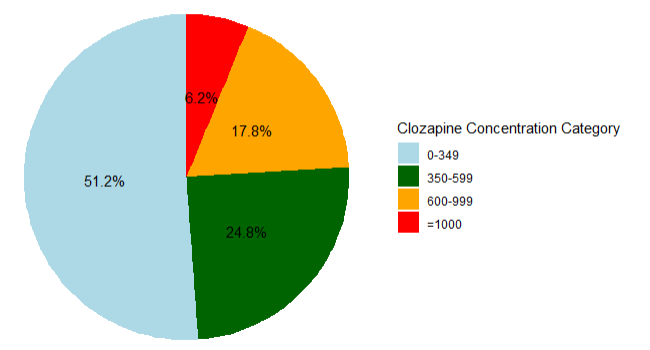 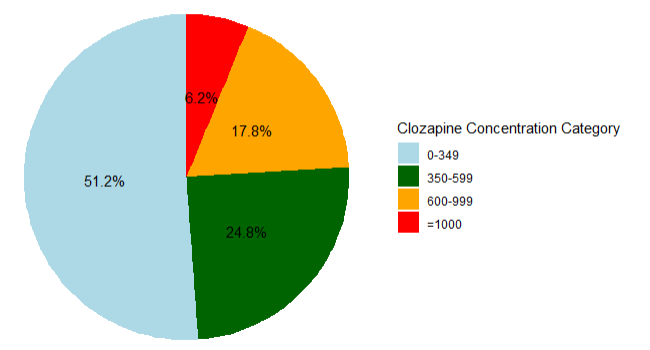 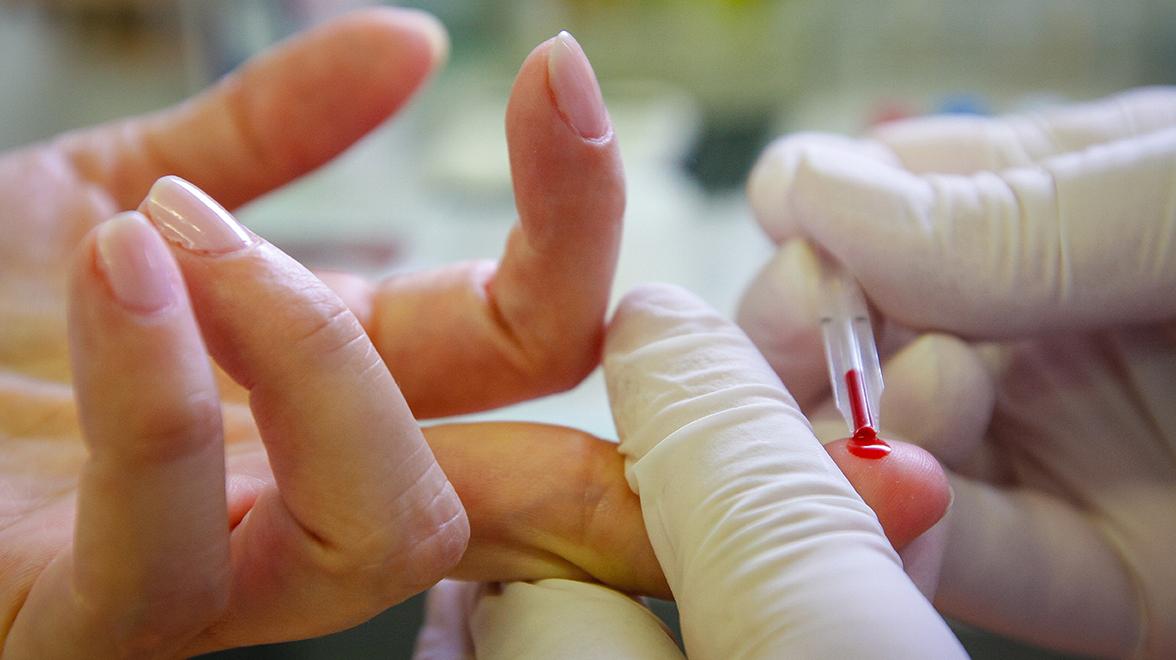 0 - 349 ng/ml
350 - 599 ng/ml
600 - 999 ng/ml
>1000 ng/ml
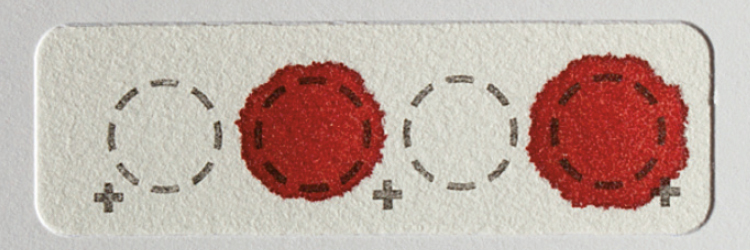 Bijwerkingen (GASS-C)
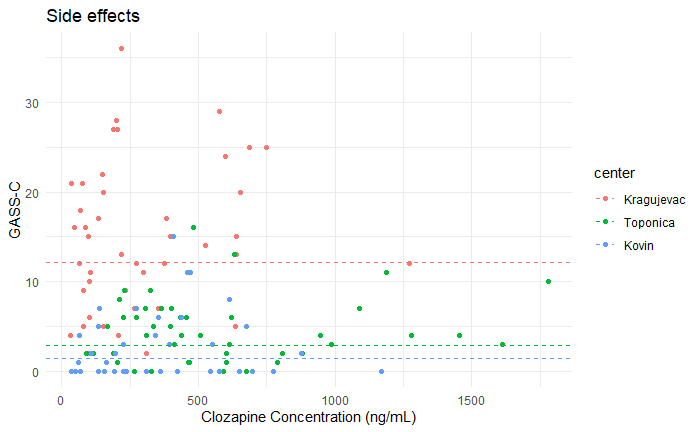 B (adjusted): -0.0003, P = NS
Functionele beperking (WHODAS 2.0)
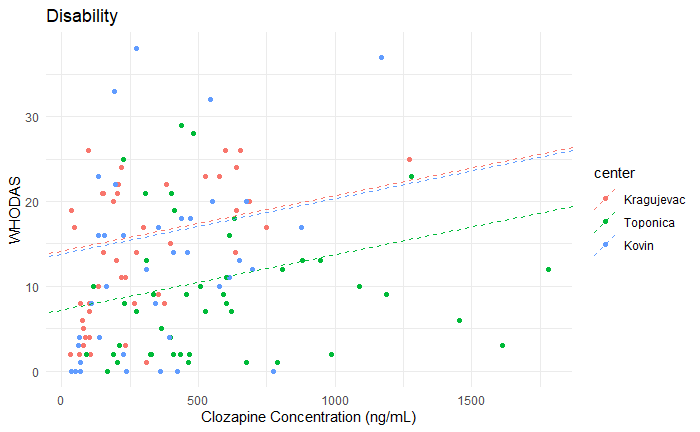 B (adjusted) 0.007, P < 0.01
Ernst ziekte (CGI-S)
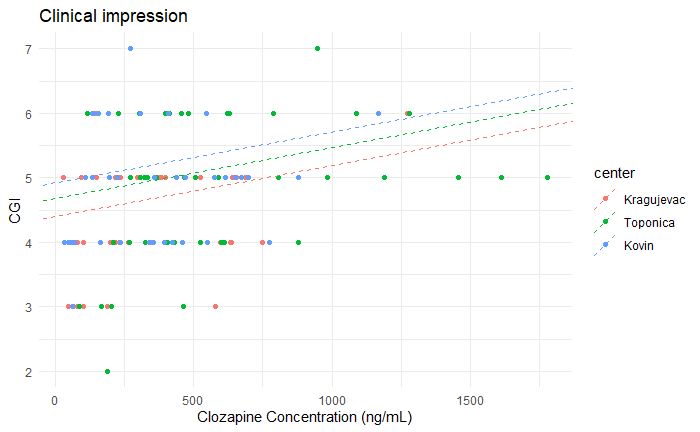 B (adjusted) 0.001, P<0.01
Functionele beperking (GAF)
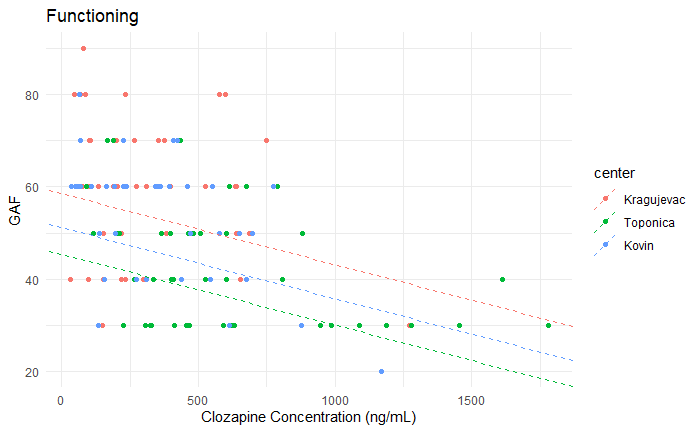 B (adjusted) -0.015, P <0.01
Functionele beperking (WHODAS 2.0)
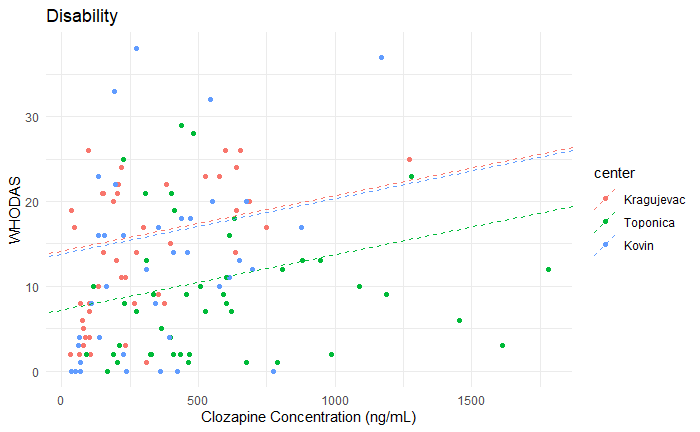 B (adjusted) 0.007, P < 0.01
Eigenschappen en klinische uitkomsten
Footer / Datum
Discussie (deel 1)
Spiegels: ~50% subtherapeutisch en ~25% supratherapeutisch!

Zwak positief verband tussen concentratie en kliniek
Verklaring: meer symptomen  hogere dosis / spiegel

Geen verband tussen concentratie en bijwerkingen
Limitaties 
Cross-sectioneel
Geen symptoomlijst
Voor de eigen praktijk: Zin en onzin
Zin!
Effectieve Spiegel per patient
Interacties
Roken
Therapietrouw

Maar: ondersteuning voor afkapwaarden en toxische grens beperkt 

Dus vooral als ondersteuning bij een gepersonaliseerde aanpak
Dank voor uw aandacht!
En aan: 

Dr. Dan Cohen
Prof. Dr. Dragana Ristic-Ignjatovic
Prof. Dr. Daan Touw
Dr. Mariken de Koning
Drs. Geke van Weringh
Prof. Dr. Lieuwe de Haan
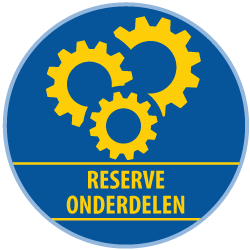 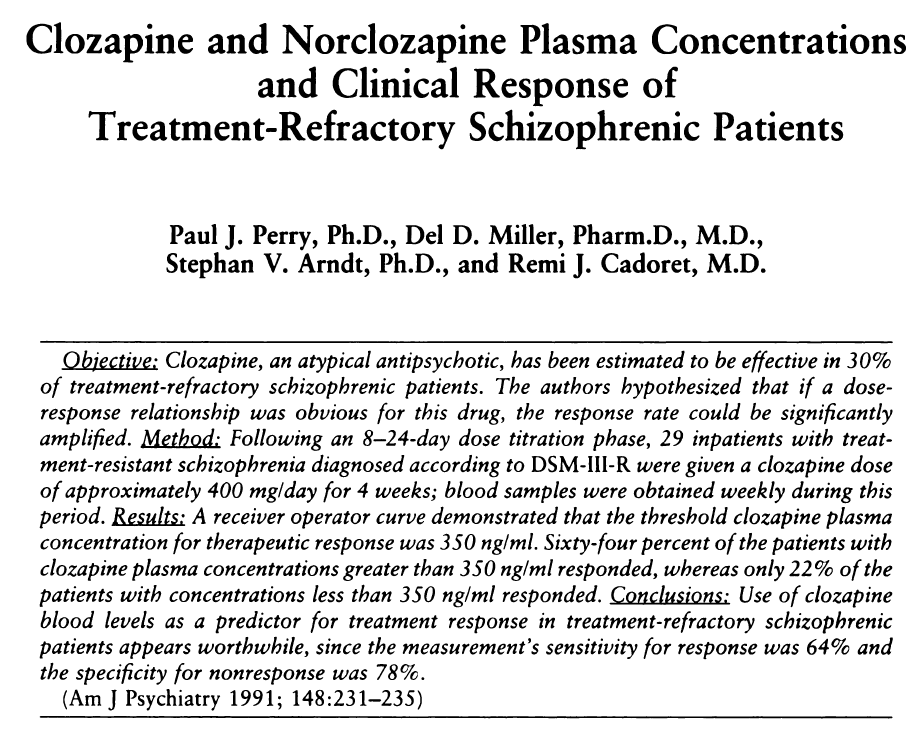 Footer / Datum
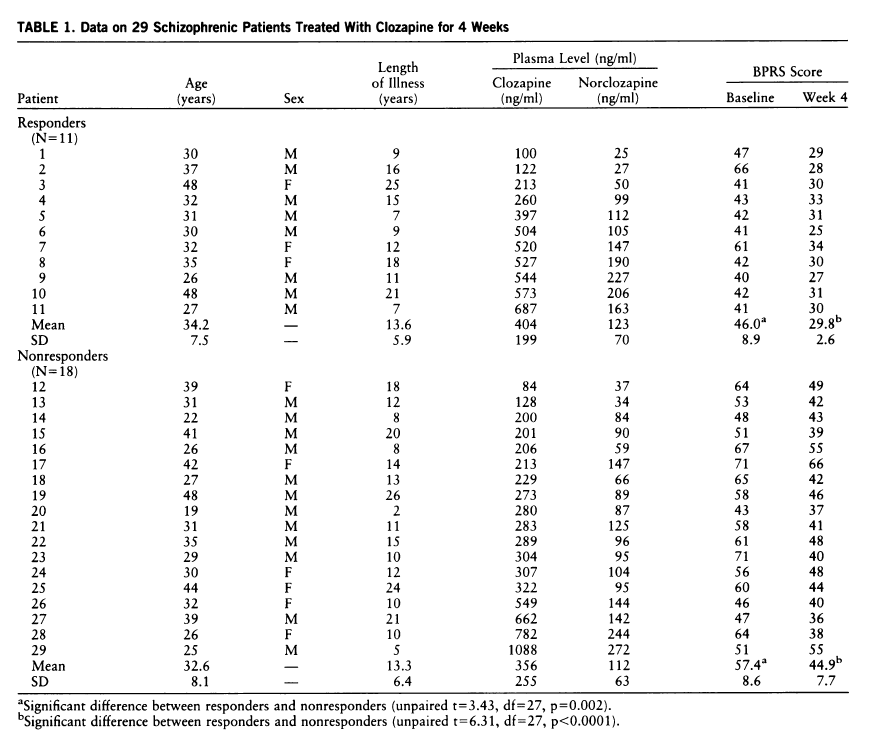 Footer / Datum
Covariates
Adjusted for 

center, 
clozapine : norclozapine ratio, 
use of antidepressants, 
use of other antipsychotics, 
use of anticholinergics, 
use of somatic medication, 
male sex, 
age, 
BMI and 
divided clozapine dosing